ORGANIGRAMA SPET, TURISMO DE TENERIFE, S.A.
Octubre 2023
Presidente del Consejo de Administración
Dimple Melwani Melwani
Consejera  Delegada
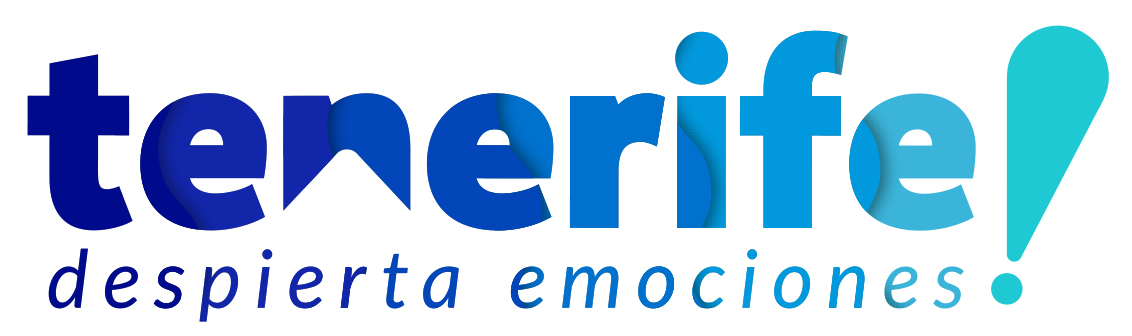 Consejero  Delegado, Asociados y Conectividad
Dimple Melwani
Administración, Finanzas, Jurídico y Atracción de Inversiones
Carmelo Ortíz García
Promoción Turística
Pia Louw
Producto Turístico y Sostenibilidad
Aida Cedrés Díaz
Innovación, IT y TCB
Terry Mederos Ramírez
Investigación Turística
Silvia Canales Tafur
Marketing y Comunicación
Javier Pérez Torres
Espacio Turístico, RRHH y Tenerife Film Commission 
Ricardo Martínez Cedrés
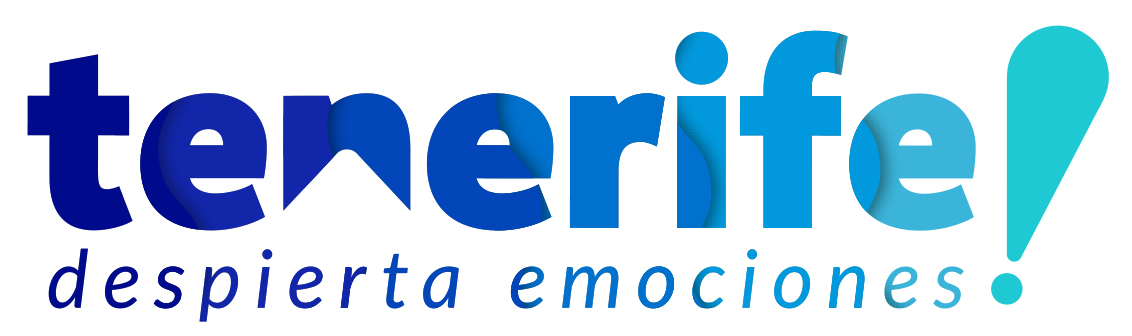 Consejero Delegado, Asociados  y Conectividad
Dimple Melwani
Mercedes Cabrera
Técnica adscrita
Eva Rodríguez Adanero
Técnica Conectividad Aérea
María Jesús Lillo Domínguez
 Técnica base Asociados
Eusebio Díaz Mejías
 Técnico  Fondos Next Generation
Eva Montesino González
 Administrativa Asociados
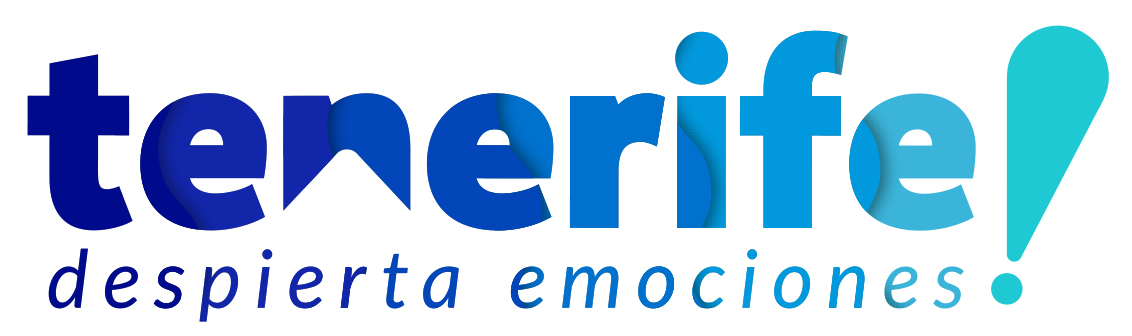 Administración, Finanzas, Jurídico y Atracción de Inversiones
Director
Carmelo Ortiz García
Andreas Fischer
Técnico Promoción Económica
Fátima  González Mendez
Técnica adscrita Administración
Juan Miguel Matz Falero
Técnico Administración
Eva González Hernández
Técnica adscrita Servicios Jurídicos
Margarita García García
Técnica Servicios Jurídicos
Manuela Rabaneda Cárdenas
Técnica adscrita Servicios Jurídicos
Victoria Feidl García
Técnica base Servicios Jurídicos
María del Cristo Padrón Delgado
Administrativa
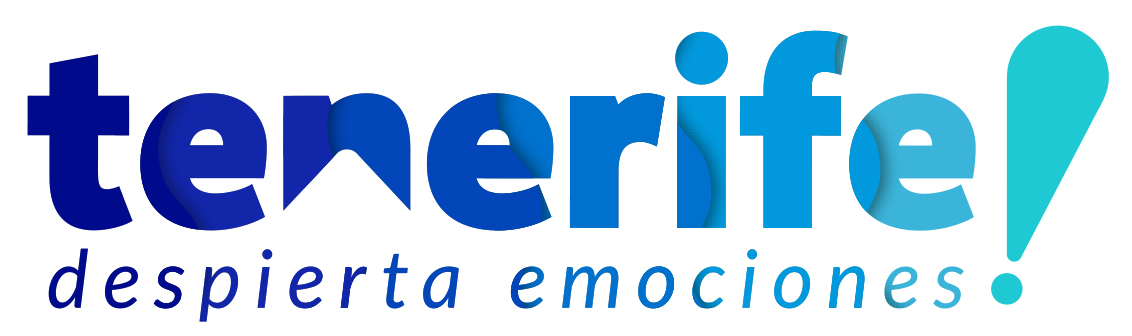 Producto Turístico y Sostenibilidad
Directora
Aida Cedrés Díaz
Juan Carlos Álvarez Arrocha
Adjunto la Dirección
Sara Pombar García
Técnica
Andreja Vilotijevic Novakovic
Técnica adscrita
Sonsoles Ravina García
Técnica adscrita
Victoria de la Rosa Hernández
Técnica adscrita
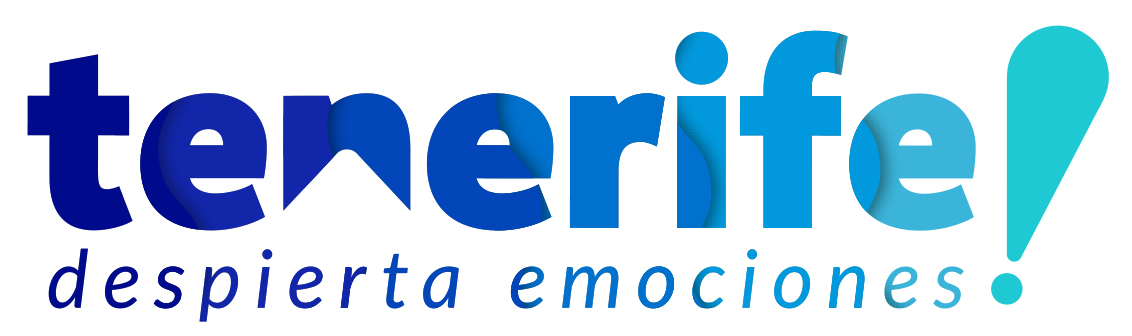 Investigación Turística
Directora
Silvia Canales Tafur
Alejandro García Cabrera
Técnico
Marjorie Pérez García
Técnica adscrita
Carlos Franchy Curbelo(ETT)
Técnico  base
Eduardo Jordán Cruz(ETT)
Técnico  base
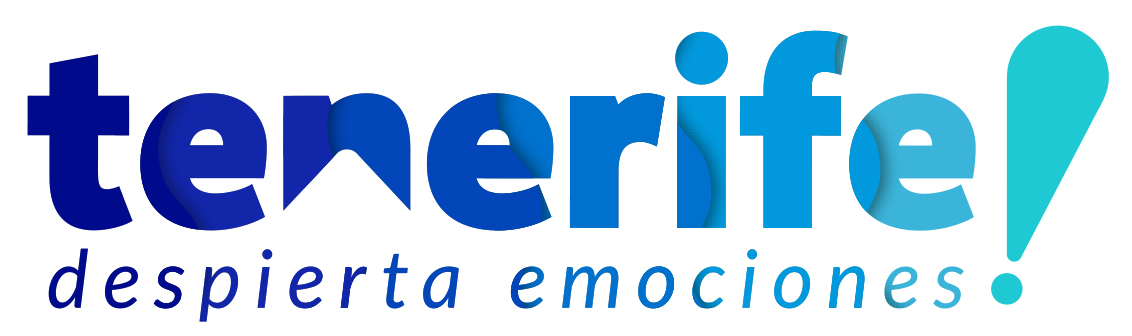 Espacio Turístico, RRHH y Tenerife Film Commission
Director
Ricardo Martínez Cedrés
Concha Díaz Ferrer
Técnica marca Tenerife Film Commission
Ana Lima (ETT)
Técnica  base marca Tenerife Film Commission
Ana Vega Álvarez
Técnica adscrita Infoten y RRHH
Marina Domínguez Cabrera
Administrativa
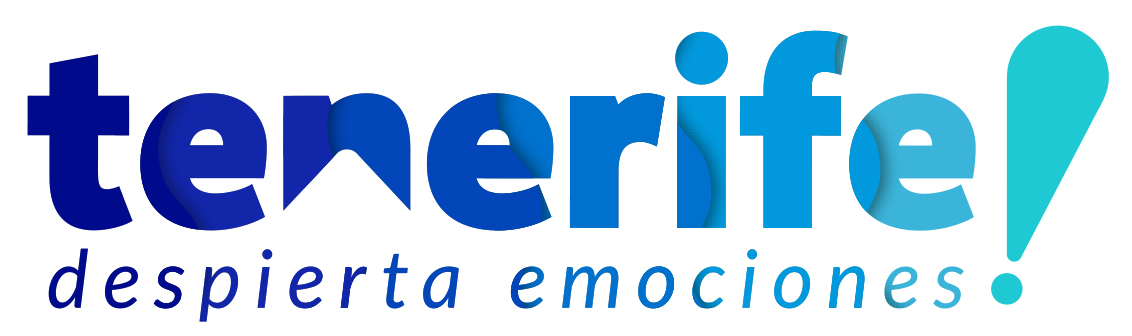 Promoción Turística
Directora
Pia Louw
Mercados y Marcas
Barbara Bamberger
Adjunta la Dirección 
Coordinadora de mercado DACH y centro Europa
Nieves Perdomo Perera
Técnica adscrita
Raquel Ceca Hernández
Técnica adscrita Tenerife NO LIMITS
Nuria  de Lorenzo Gutierrez
Técnica adscrita
Elena Mastora
Técnica adscrita Tenerife Select y 
Tenerife Health Destination
Laura Marichal Báez
Técnica base
ACT. 21.12
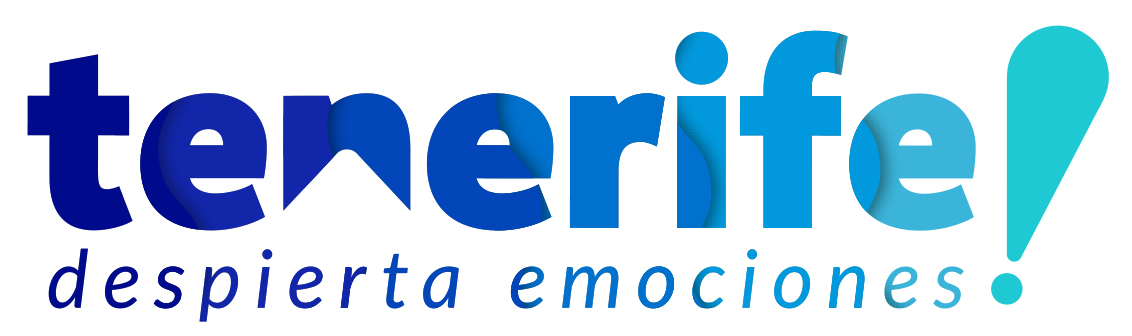 Innovación, IT y TCB
Director
Terry Mederos Ramírez
Iván Siliuto Beltrán
Técnico de desarrollos informáticos
Diego Fernández Rodríguez 
 Técnico Innovación, IT y TCB
Amanda de Armas Jiménez
Técnica Innovación, IT y TCB
Marcos Díaz González
 Técnico Sistemas Informáticos
Arantxa Martín Medina
Técnica adscrita Innovación, IT y TCB
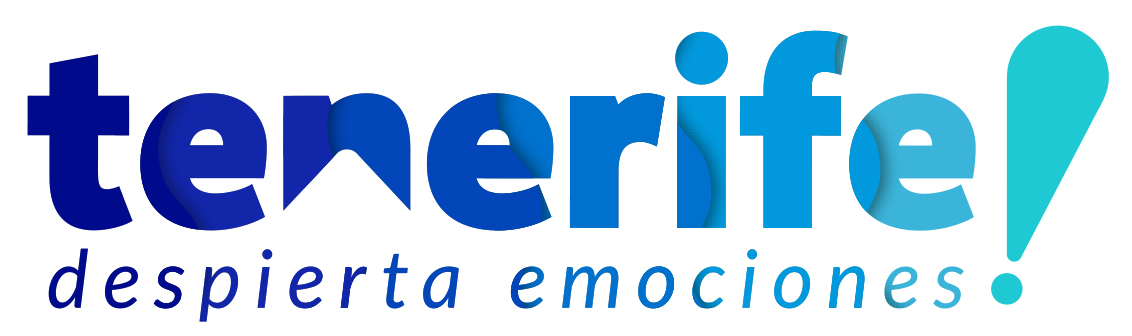 Marketing y  Comunicación
Director
Javier Pérez Torres
Gema Gijón Vicente
Adjunta a la Dirección
Mónica Fuentes Ferrer
Técnica adscrita
Tatiana González Pérez
Técnica adscrita
Sara Bethencourt Carnicero
Técnica
Octavio Toledo Negrín
Técnico
Cristina González Rodríguez
Técnica adscrita
Marta Cubas Mateos
Técnica
Begoña Ávila Reyes/ Arun Chulani
Técnica base
Reinaldo Rodríguez  Méndez (ETT)
Técnico base
Alfonso Rivero García
Auxiliar técnico de almacén y logística
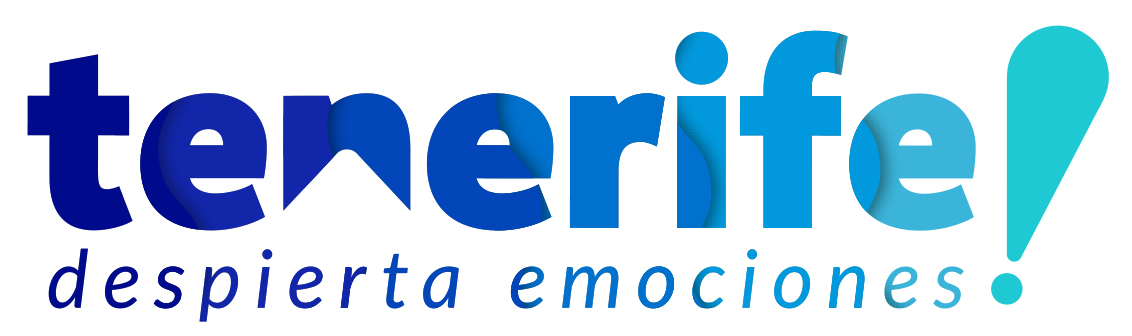